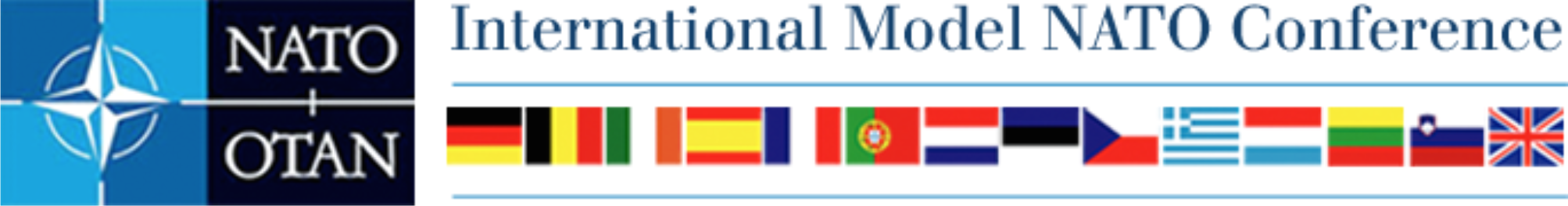 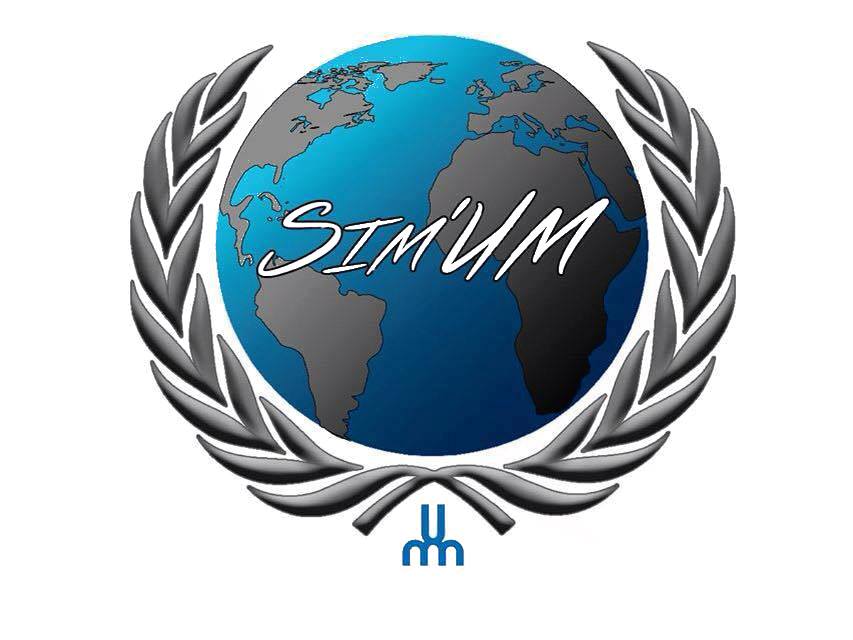 LA SIMULATION

Lieu: Howard University, Washington DC

Dates: jeu. 16 février au dim. 19 février (départ le mer. 15 février dans la soirée, retour le lun. 20 février au matin)
/!\ attention aux intras !!

Coûts: 407 USD
≃ 550 $CAD/personne (des levées de fonds seront organisées)
(frais d’inscription-bus-hôtel)
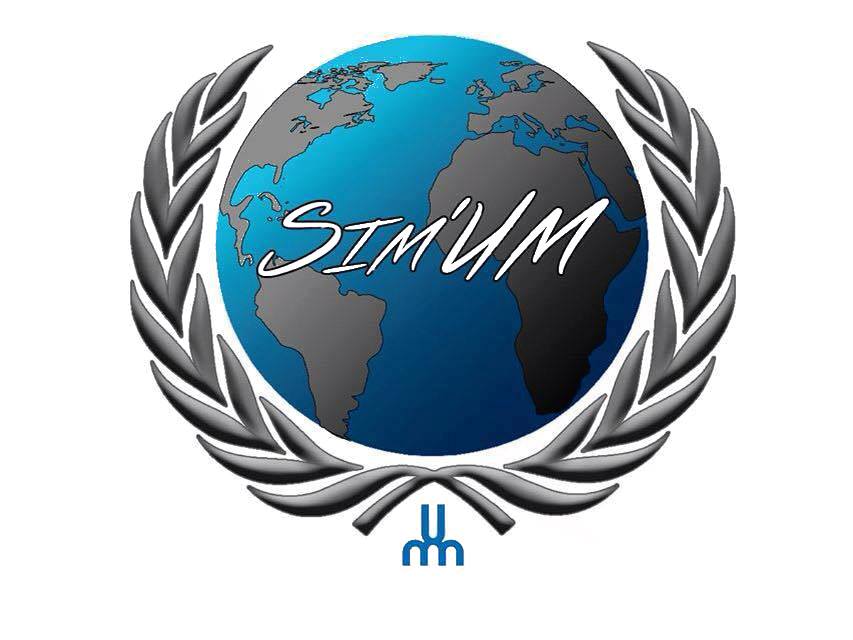 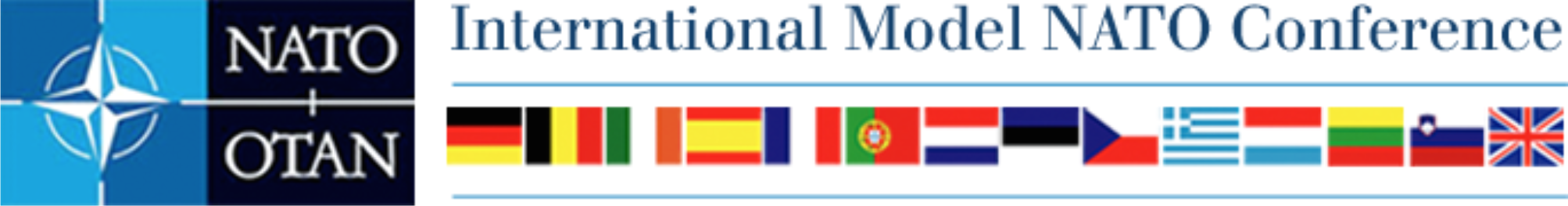 LA DÉLÉGATION

2 head et 9 délégués (+ 1 ou 2 fac)

Répartis dans 6 comités:
North Atlantic Council (Ministre des Affaires Étrangères) (1)
Political Affairs Committee (2)
Military Committee (2)
Nuclear Planning Group (2)
Partnerships and Cooperative Security Committee (2)
Committee on Emerging Security Challenges (2)

Pour représenter le PORTUGAL
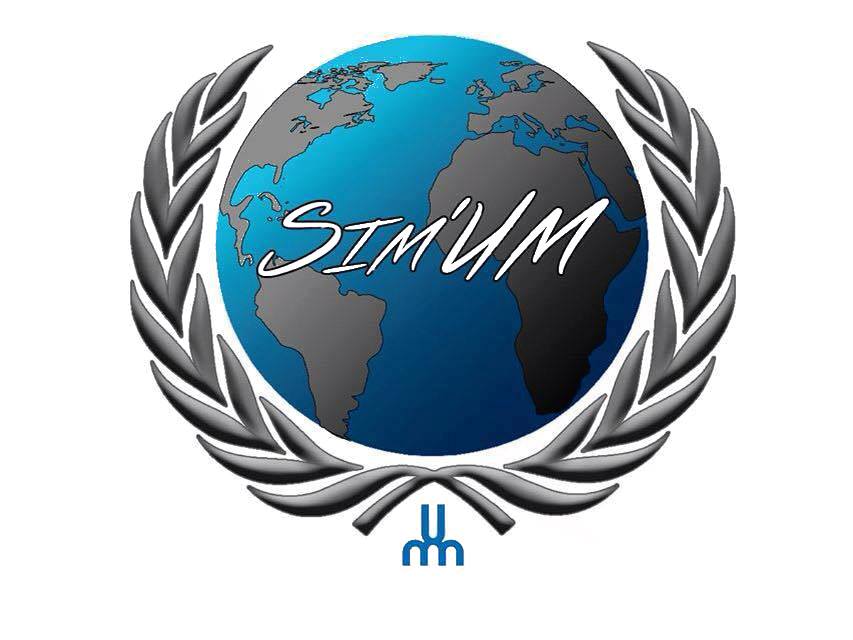 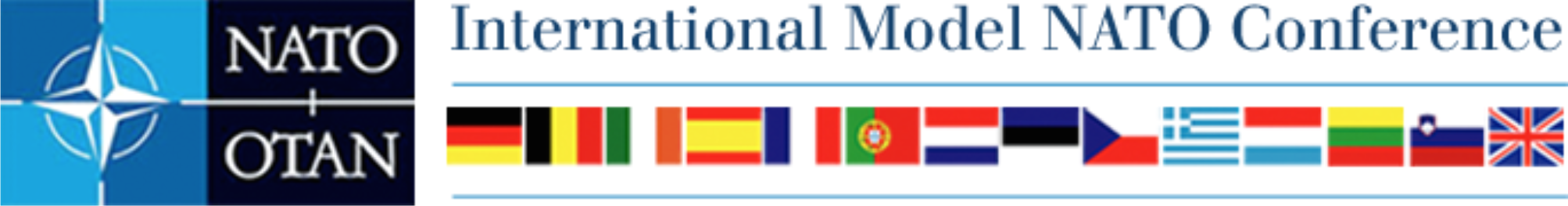 LA FORMATION

Tous les ven. de 16h-19h à partir du 4 novembre:
ponctualité
présence active dans le cadre de toutes les activités (dont le financement)
travail rigoureux (speech, position paper, draft communiqué)
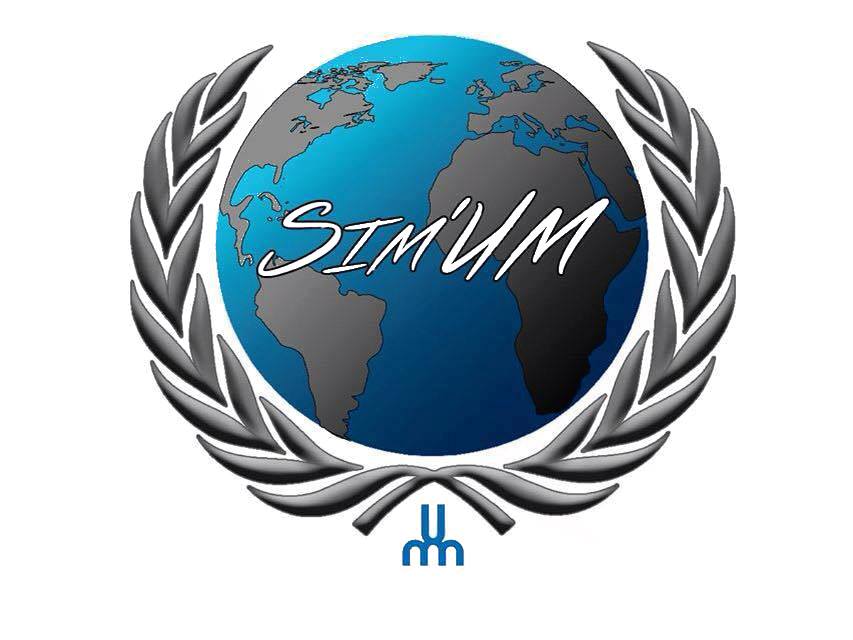 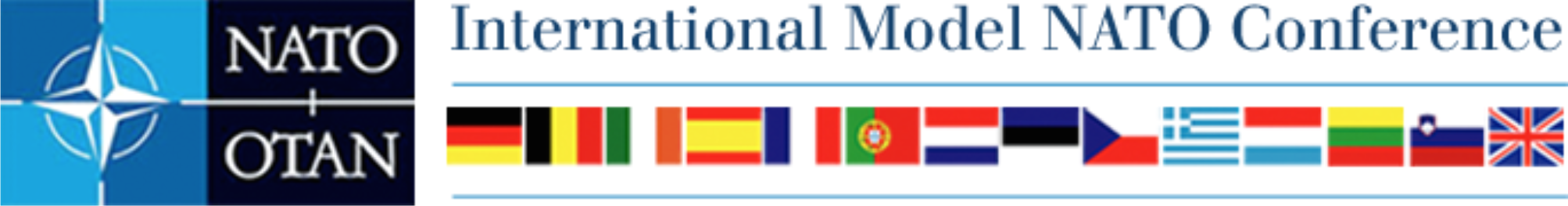 LA SÉLECTION


Étape 1: CV en anglais + lettre de motivation en anglais
mar. 18/10/16 au mar. 25/10/16 à minuit
externe.simum@gmail.com
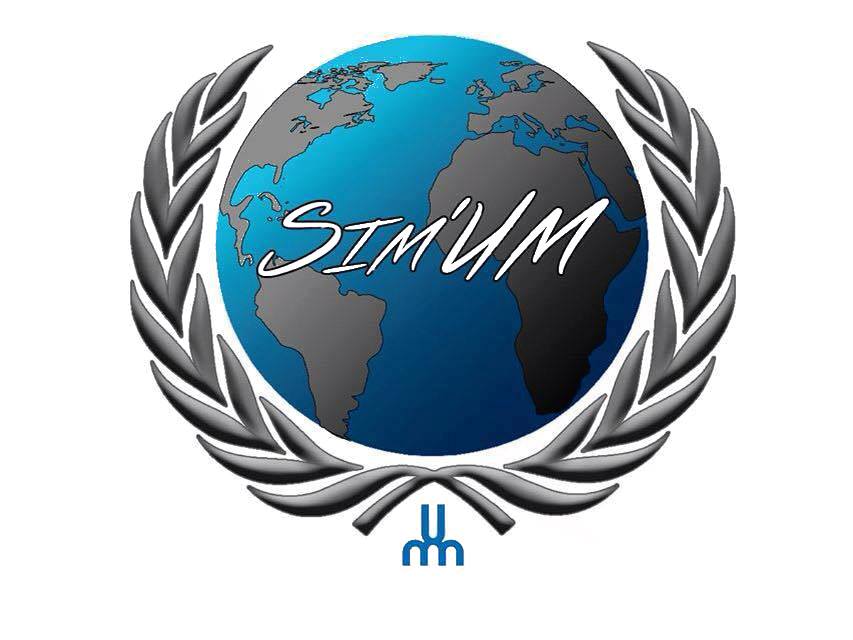 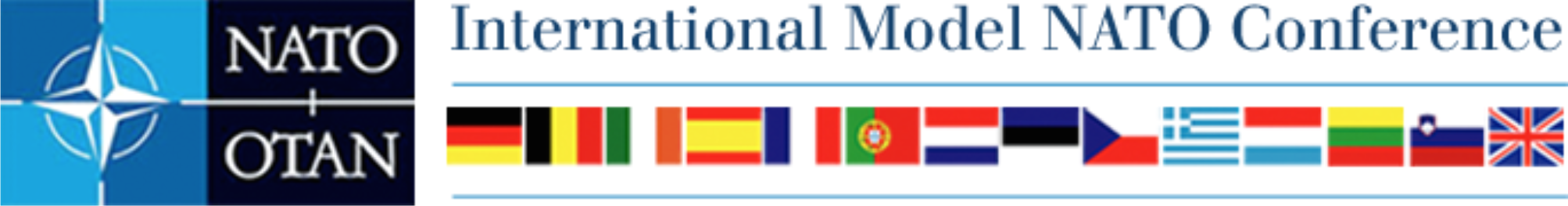 LA SÉLECTION


Étape 2: entrevue orale en anglais
lun. 31/10/16 au mer. 2/11/16

Qui êtes vous?
Questions de culture générale
2 sujets préparés
Speech
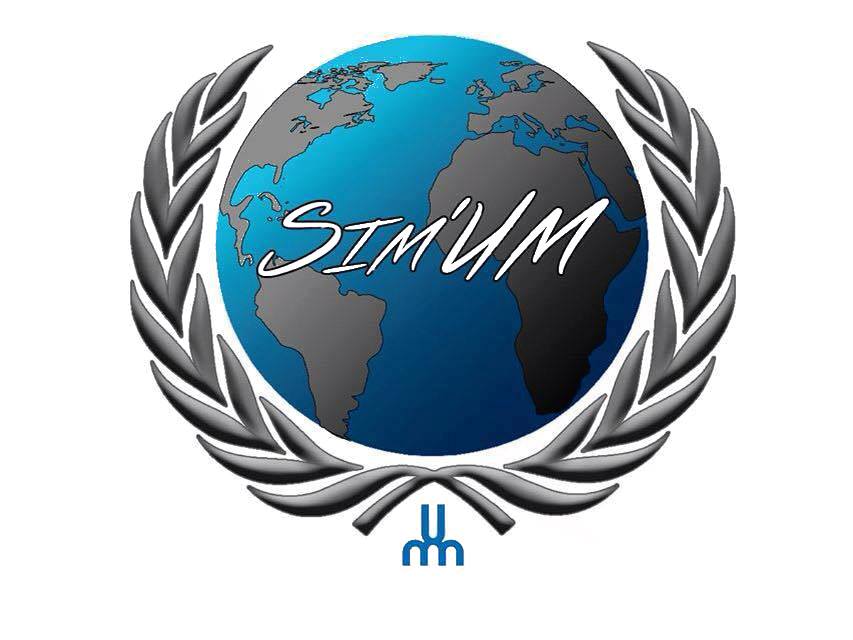 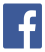 SIMUM : Université de Montréal
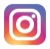 Simum_udem
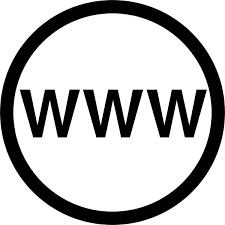 academiquesimum.wix.com/simum
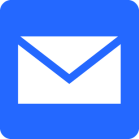 communication.simum@gmail.com